NXDN
THE FUTURE IS NOW!
THE NETWORK IS LARGER andmore robust
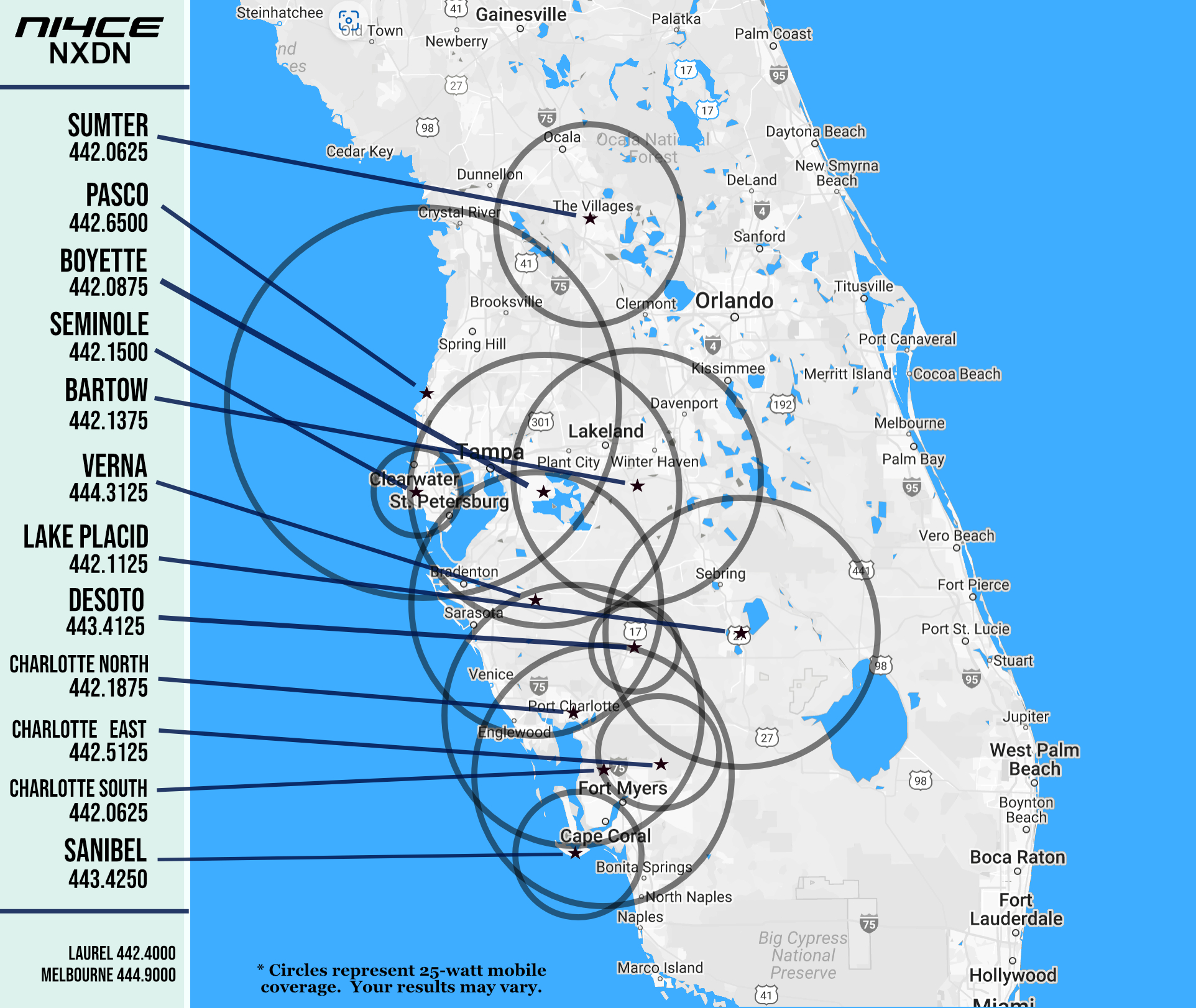 NEW
DeSoto Co. Repeater in Arcadia

In The Works:
Hardee Co Repeater near
Wauchula
V P N
A Secure Network Within A Network
Other network improvements
Fiber Optics Connections
More Throughput & Resiliency
Lower Latency
Fewer Retries
Other network improvements
Better Monitoring
Individual Component Monitoring 
Improved Uptime
Other network improvements
Beaconing
Radio Auto Channel Steering
Enabled in YOUR Radio
Uses RSSI To Determine Best Repeater
New Beacon Every Ten Seconds
END USER RADIOS
BASIC Models
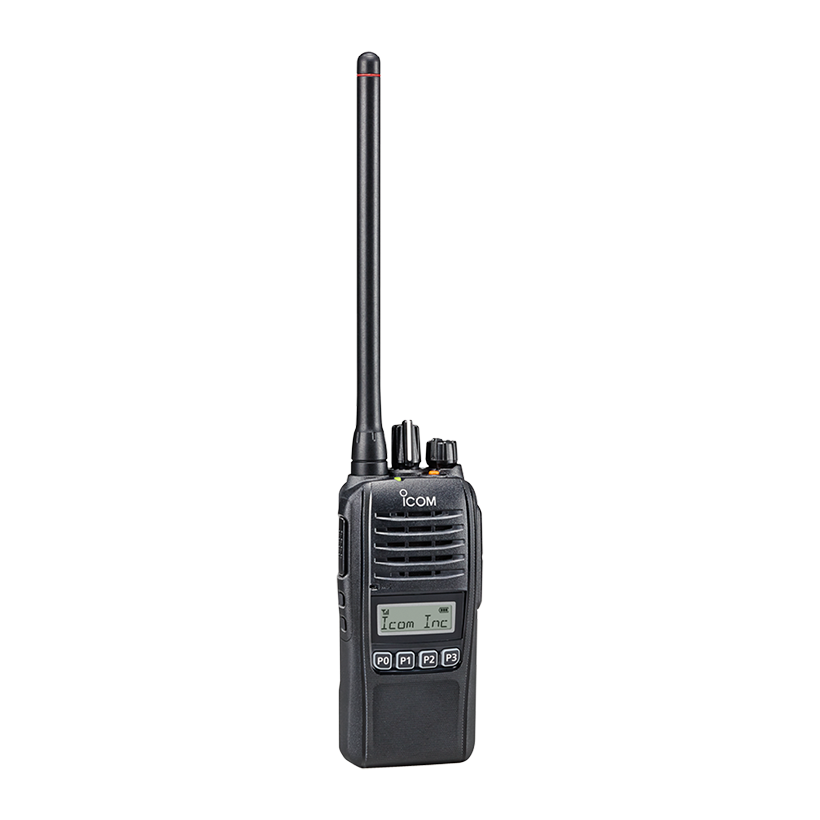 F6130D / OPC2078
F2100DS
128 Memory CH
8 Zones
8 CH Display
5-2-1 Watts
OTAA
Conventional / Voting
100 Char Messages
Inc. Rapid Charger
128 Memory CH
8 Zones
8 CH Display
45-5-5 Watts
OTAA
Conventional / Voting
100 Char Messages
Inc. Rapid Charger
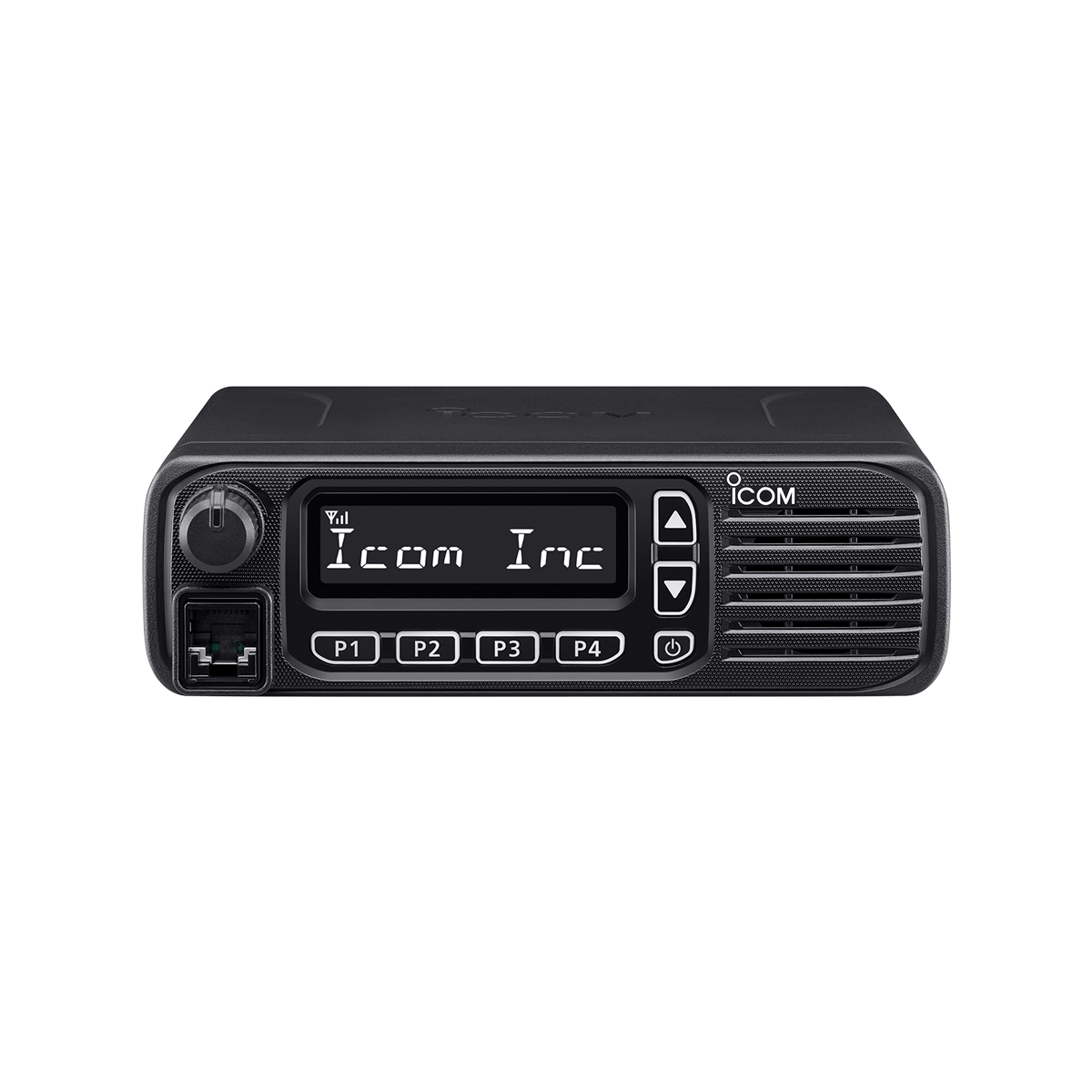 ADVANCED Models
F4400 DS/DT
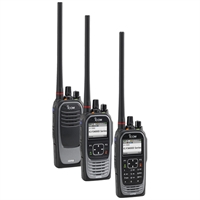 F6400D
1024 Memory CH
Color LCD Display
GPS Receiver
Bluetooth Audio/Data
USB Micro
Up to 32 GB sdRAM
Custom Announcements
OTAA
100 Char Messaging
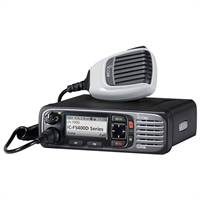 45-25-5 Watts
5-2-1 Watts
NXDN Programming & features
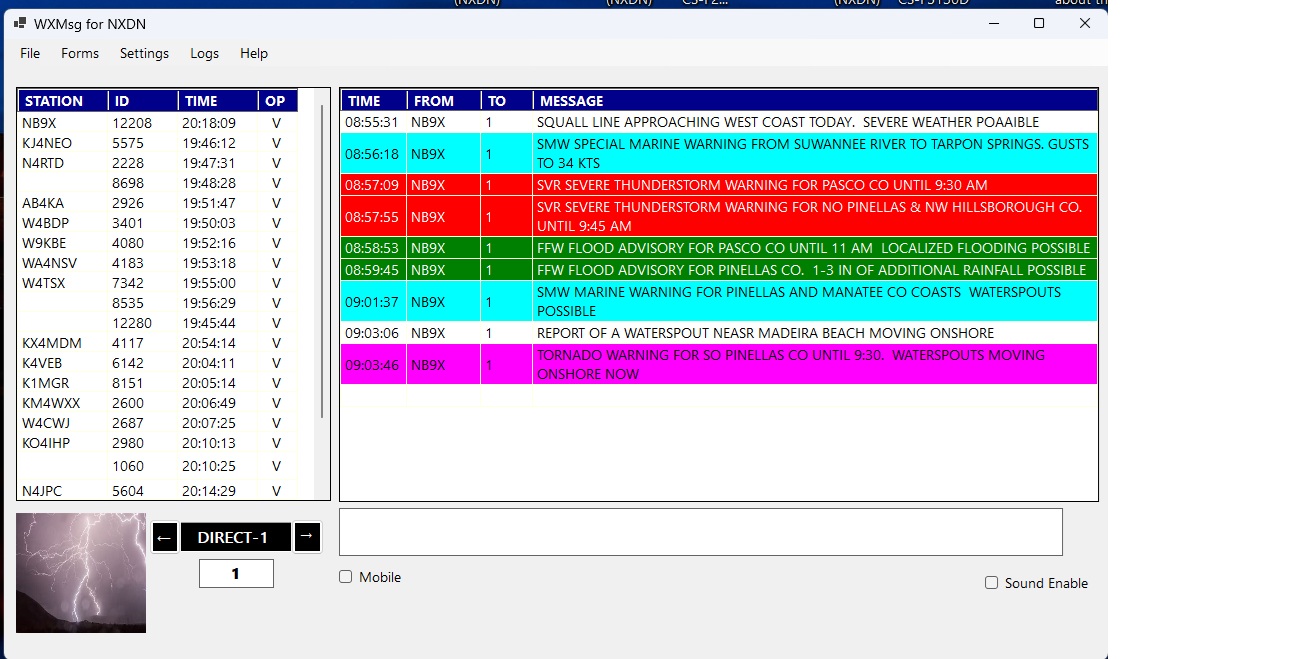 WXMsg for NXDN
Real-time Text Messaging 
Station List of all Voice and Data Stations Heard
Colorized Weather Warning Messages
Capture GPS Coordinates for Tactical Operations
NTS Message Form
Download from NI4CE.org Digital Webpage
Memory Channel  ZONE Operation To Set ZONE Type
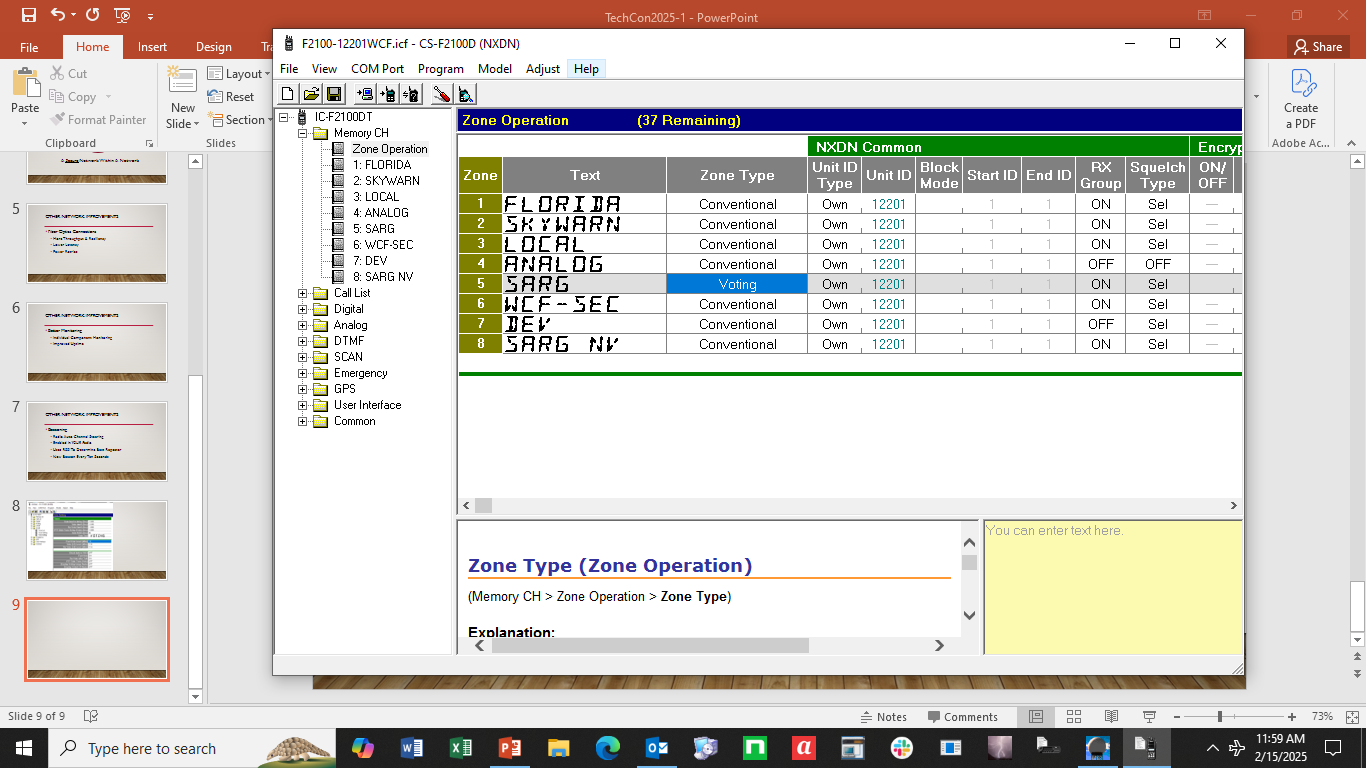 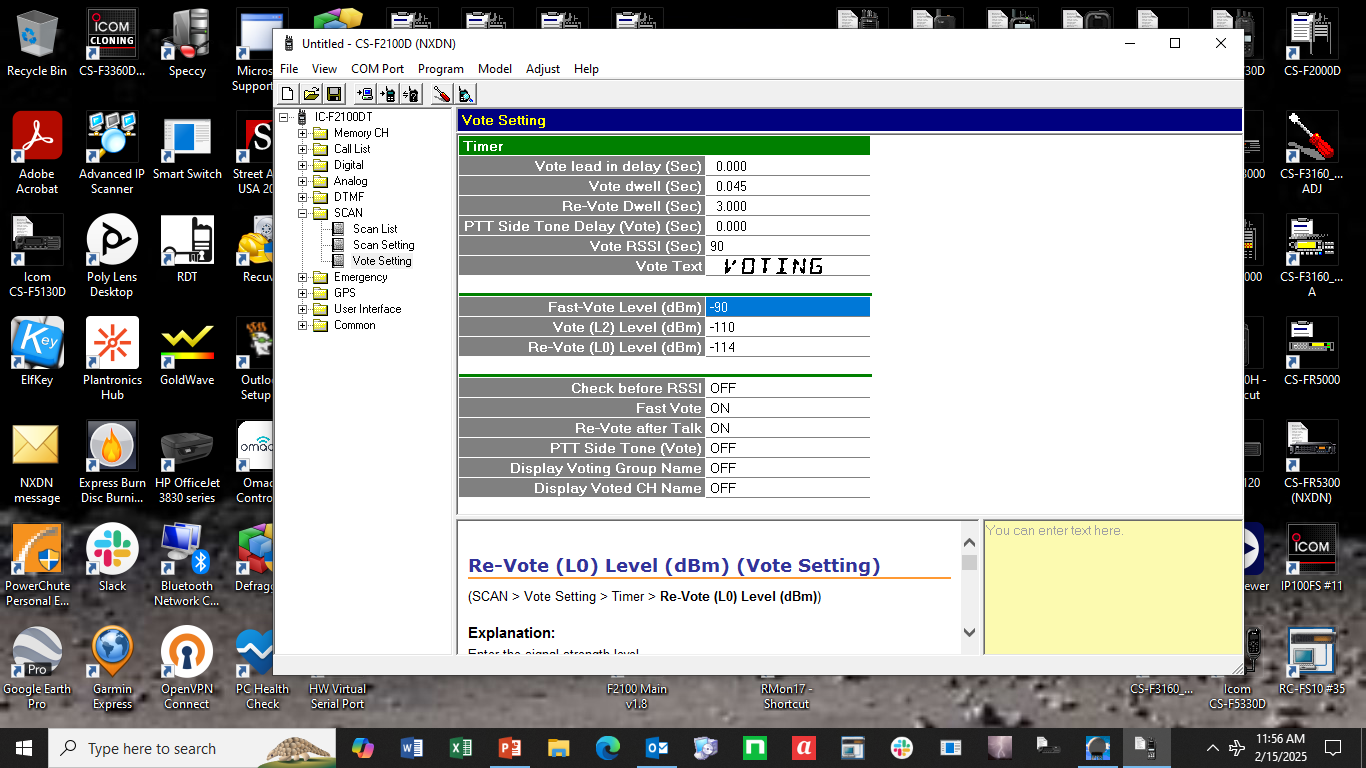 SCAN  Vote Setting
FAST VOTE = -90
VOTE (L2)   = -110
Re-VOYE     = -114

FAST VOTE     ON
Re-VOTE        ON
DOUBLING & TRIPLING
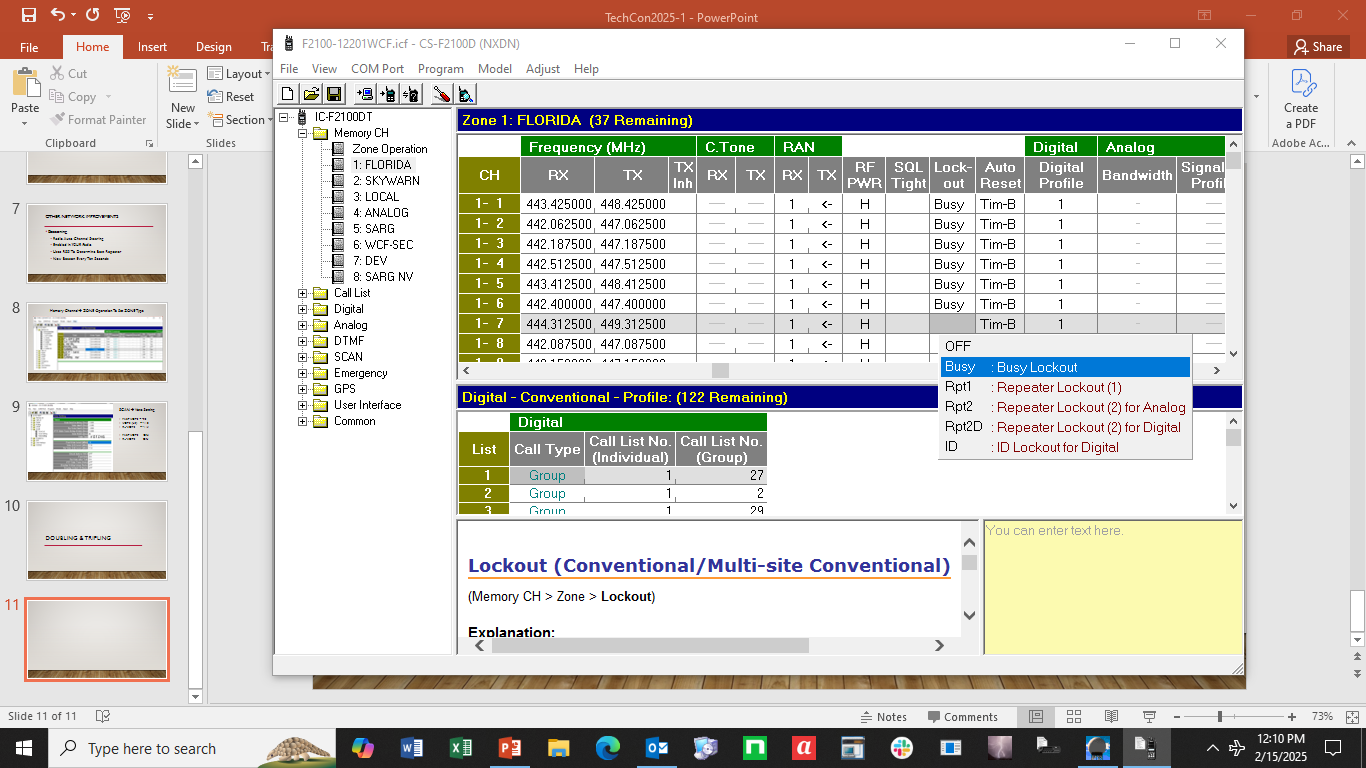 LOCKOUT FIELD
Set to BUSY

Prevents Transmitting When a RF Carrier it Detected

Prevents Doubling with Other Stations

Instills Some Patience
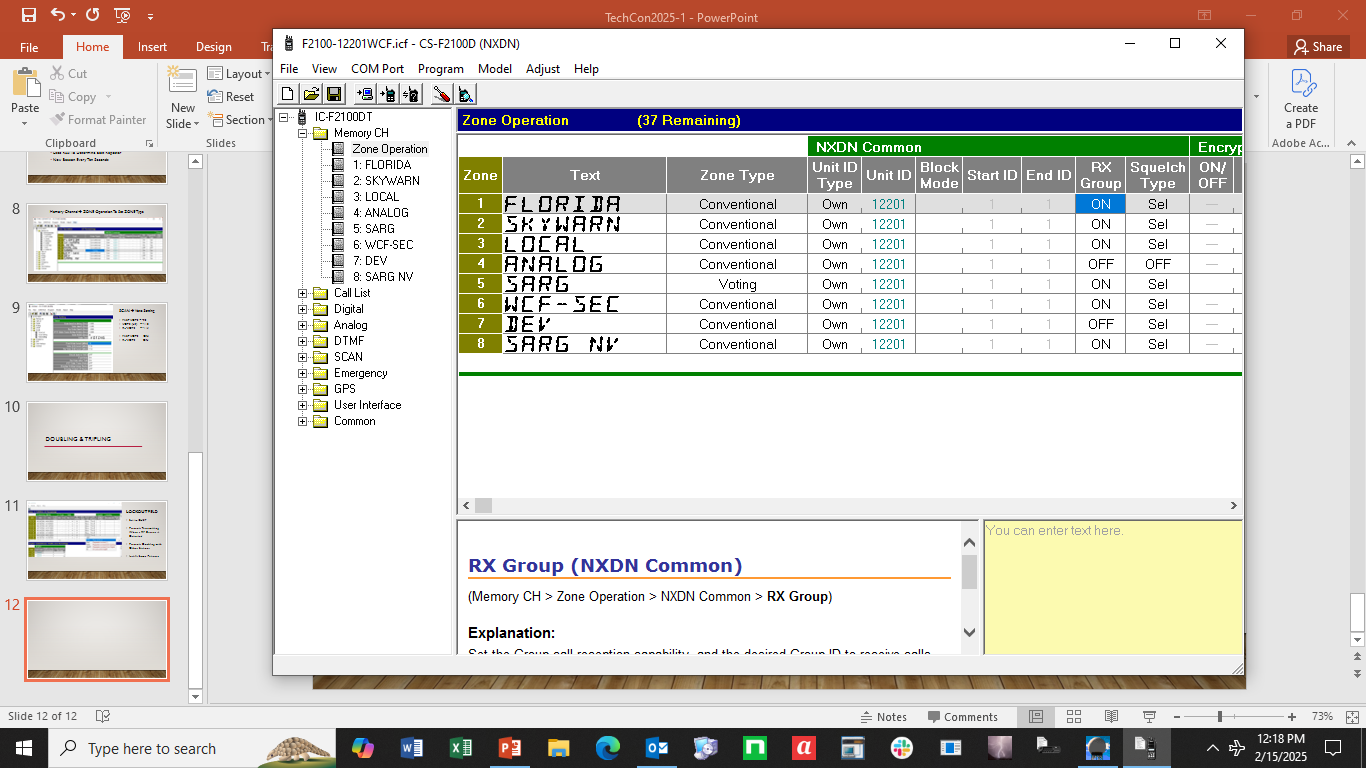 RX Group
Turn ON to enable Talkgroup Scanning when
SQL Type is SEL
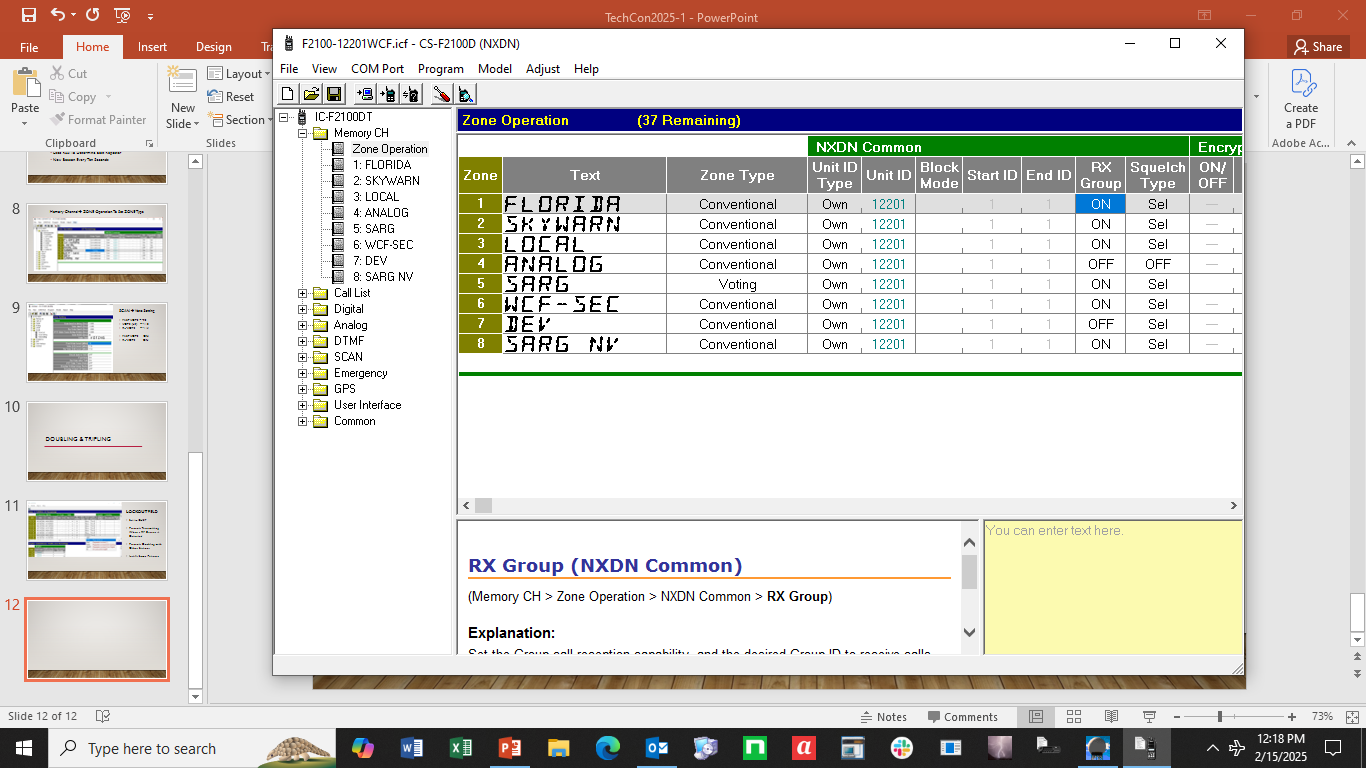 RX Group
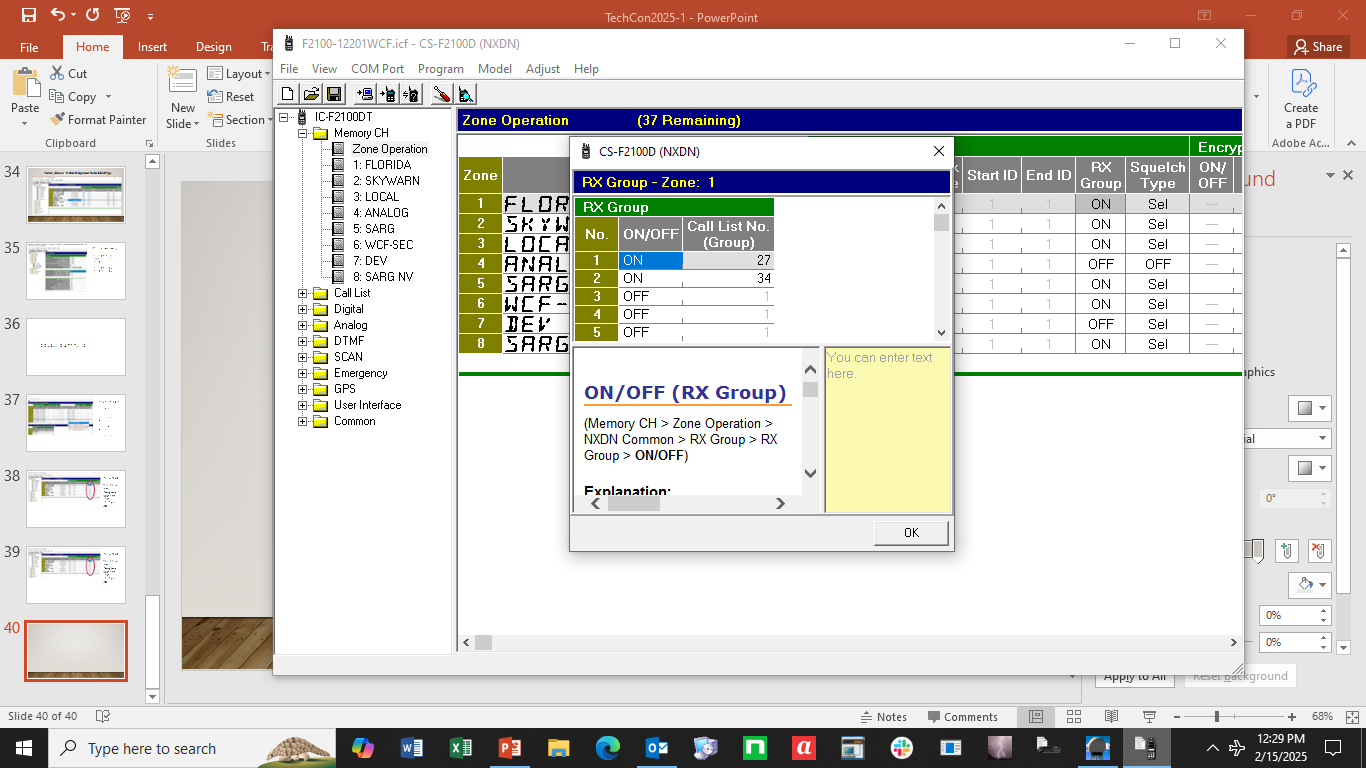 Turn ON to enable Talkgroup Scanning when
SQL Type is SEL
Scan up to 8 Talkgroups Simultaneously
Radio Firmware
F2100 Series   Version 1.9 just released
F6130D          Version 1.5
F4400/F6400   Version 3.3
Later Today . . .
Paul Toth-NB9X
WCF ASM-Digital  ptoth@nb9x.us